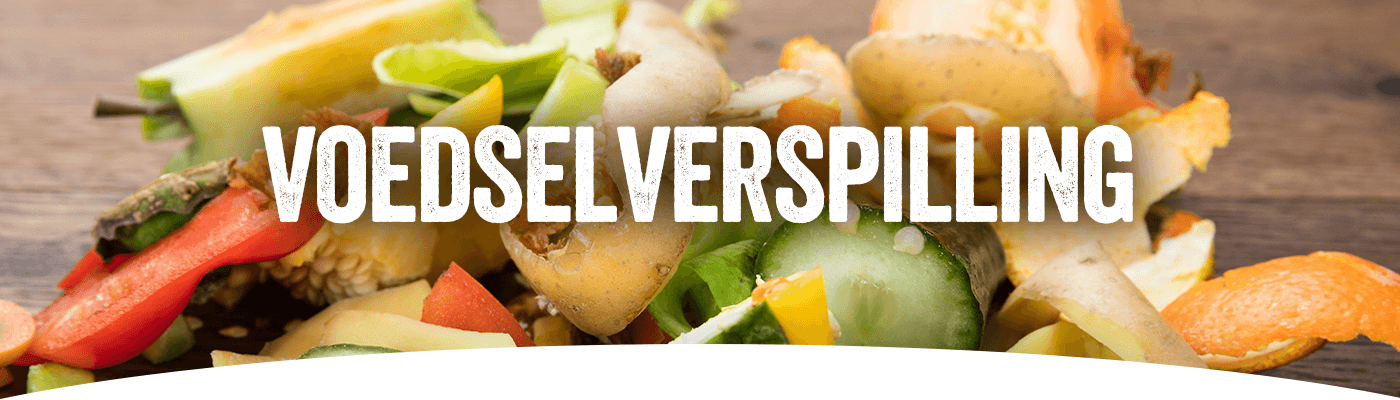 Opleiding: zelfstandig werkend kok
Hoeveel voedsel verspillen we?
Voedselverspilling en CO2-uitstoot
Wat kun je doen tegen voedselverspilling?
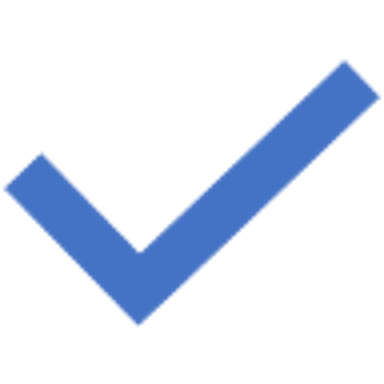 Wat kunnen jullie doen?
Jullie gaan kijken wat jullie binnen jullie toekomstige beroep kunnen doen tegen voedselverspilling en daarmee klimaatverandering
Jullie gaan in groepjes oplossingen bedenken tegen voedselverspilling
Deze gaan jullie uiteindelijk aan elkaar ‘pitchen’ op een markt